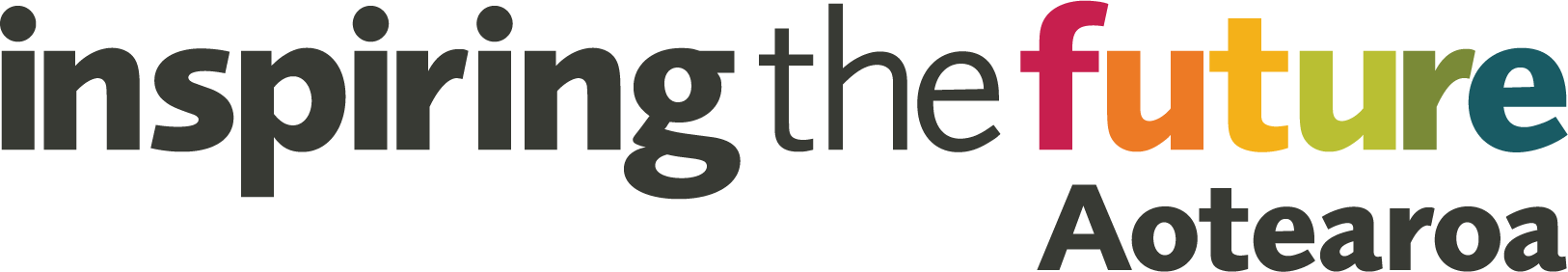 School name online event
[Speaker Notes: Online event schools PowerPoint template V1]
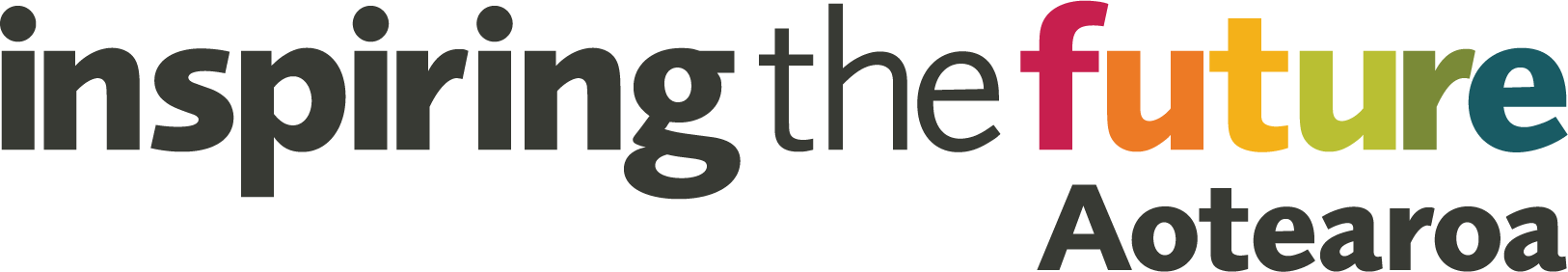 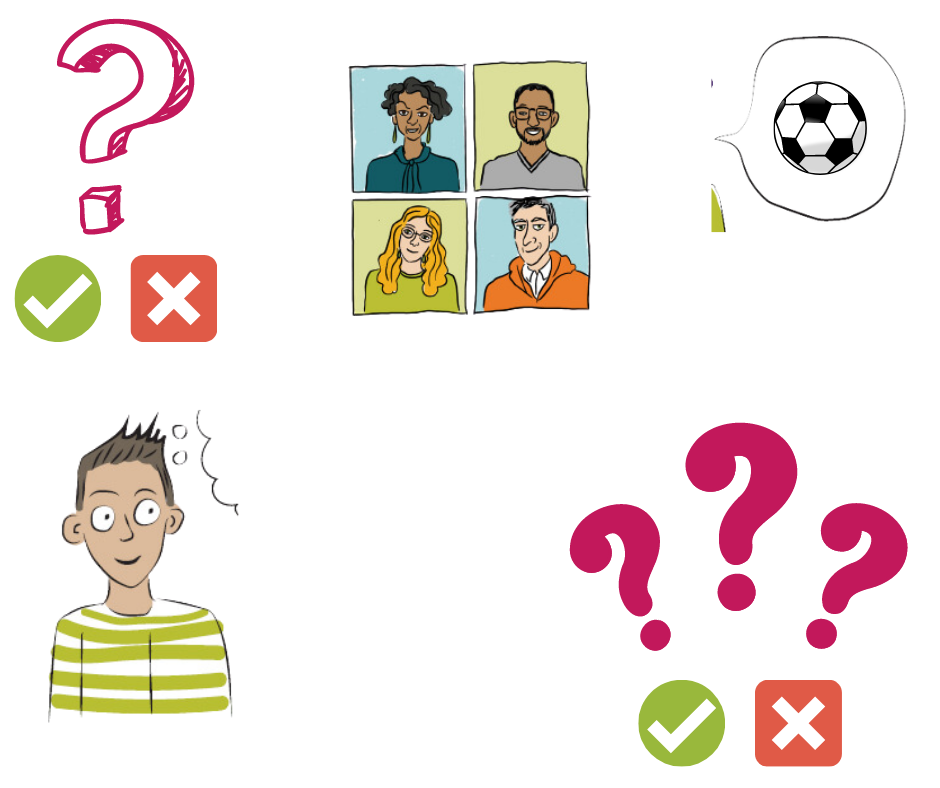 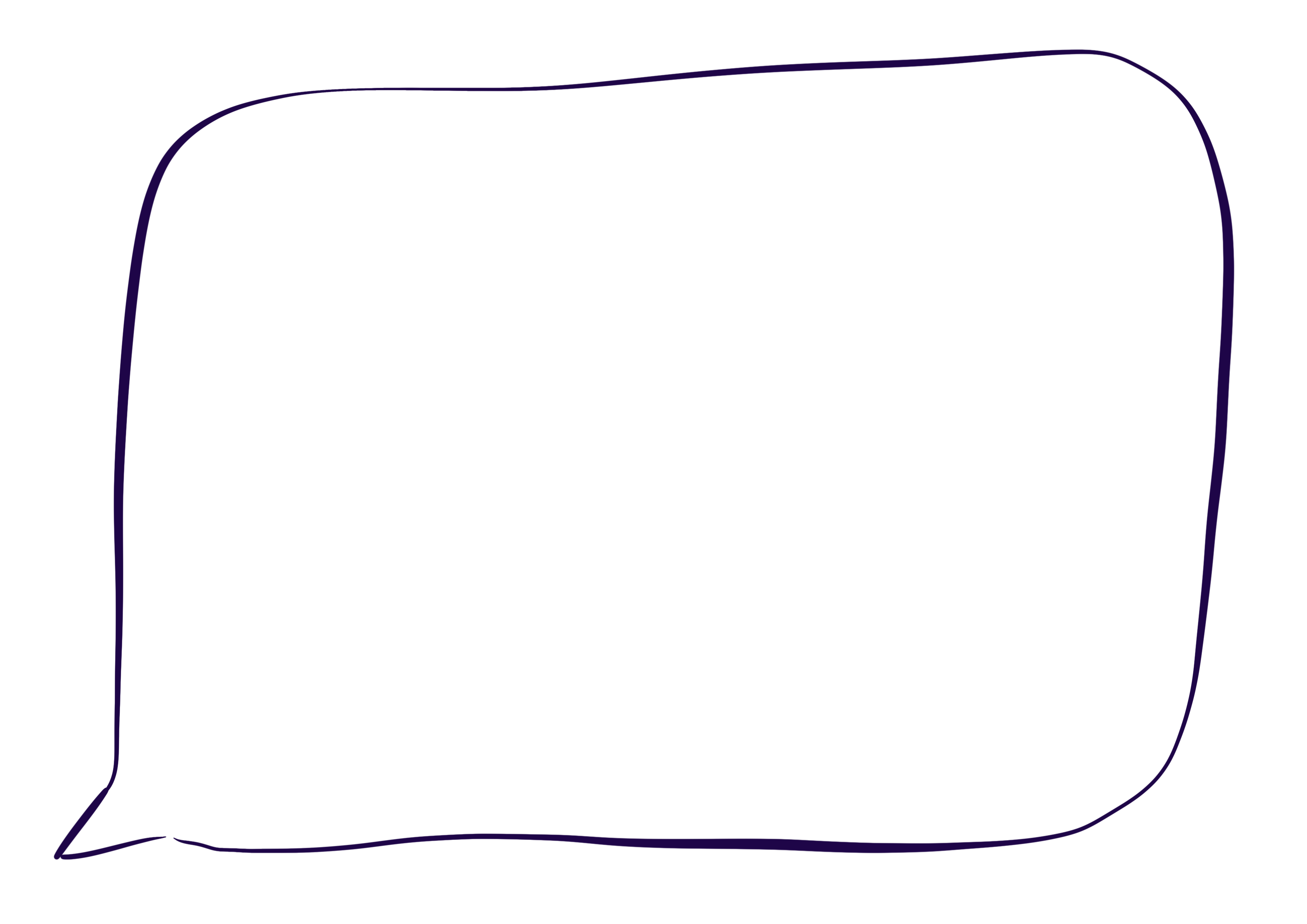 ?
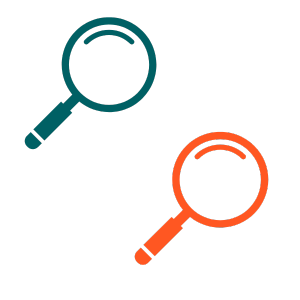 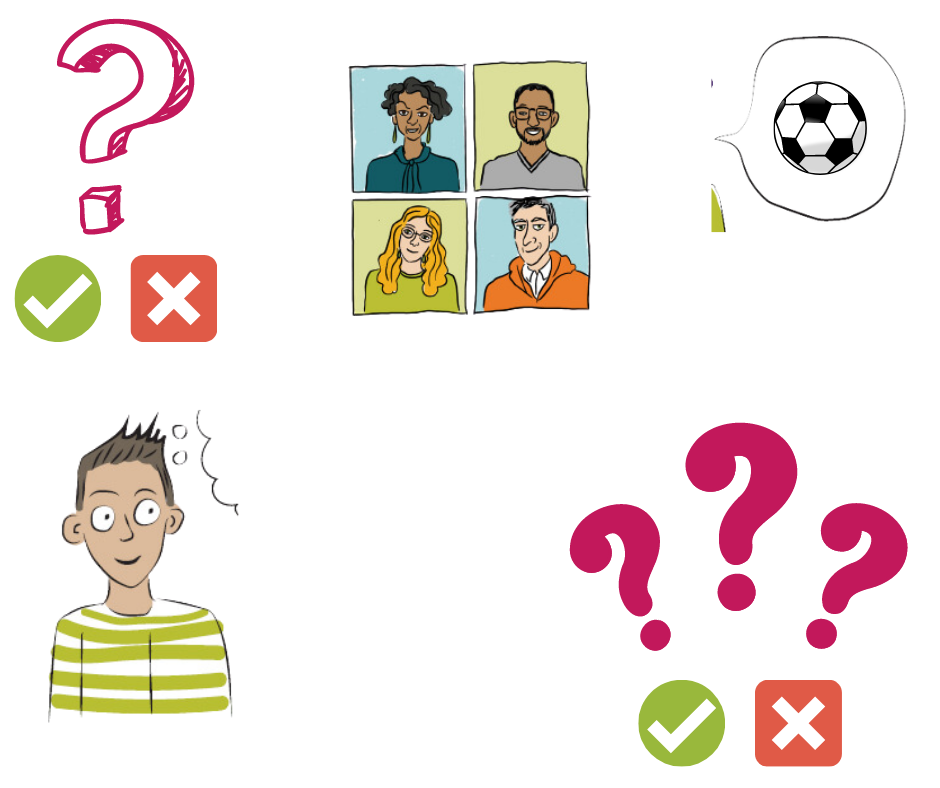 Deep dive
Investigation session
The big reveal
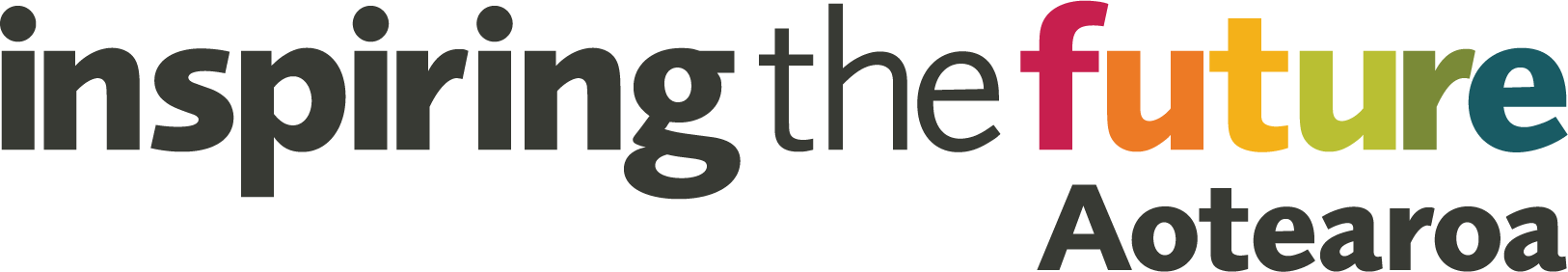 Investigation session - Let’s go!
Example yes/no questions
Do you work with children?
Do you work outside?
Do you have to work weekends?
Do you work with food?
Do you work with animals?
Do you need to write much for your job?
Are you the boss of other people?
Have you done an apprenticeship?
Do you work with your hands?
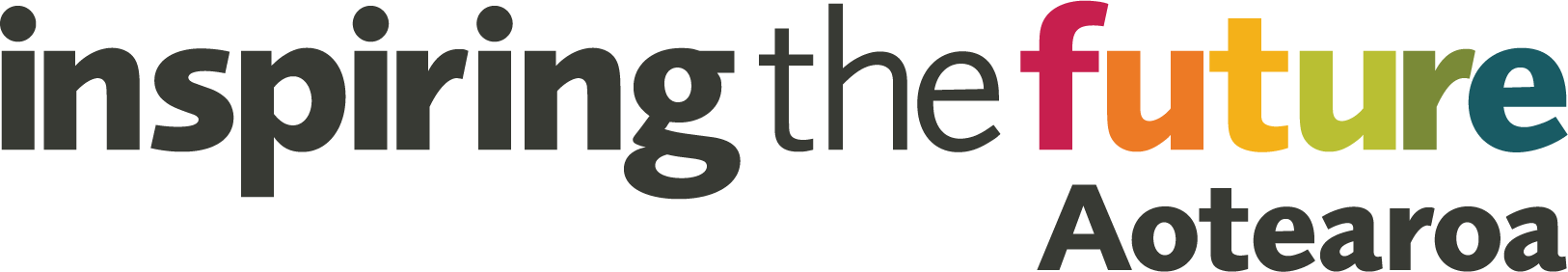 Insert role model 1’s presentation and remove this slide
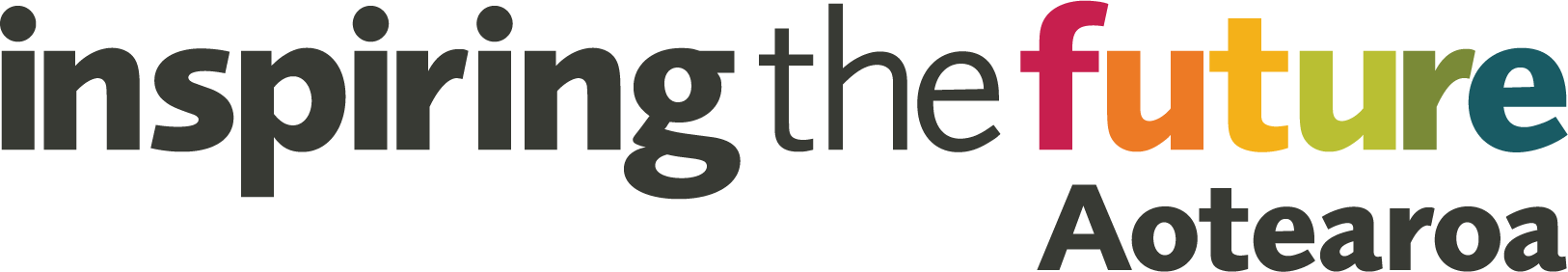 Deep dive - Example patai
But ask anything you like
Tell us an interesting story about your job?
What do you enjoy about your job?
What were your favourite subjects at school?
What did you want to be when you were younger?
What inspired you to do your job?
Were there any challenges for you to get your job?
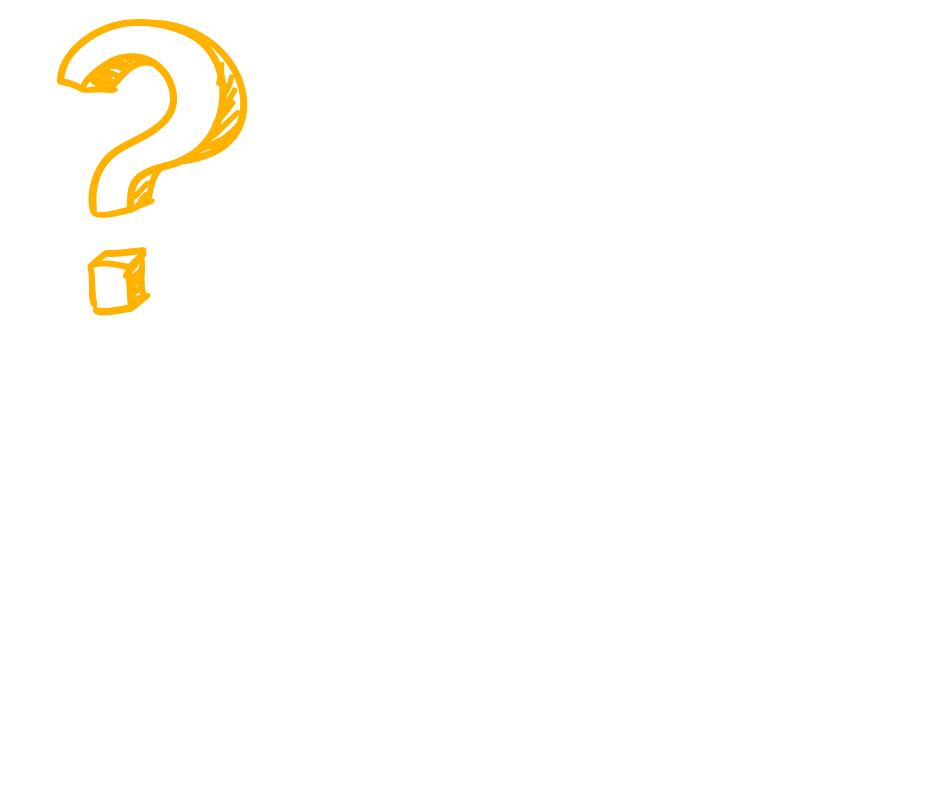 [Speaker Notes: If you have any more role models – insert their presentation after this slide and then copy this slide after their presentation.]
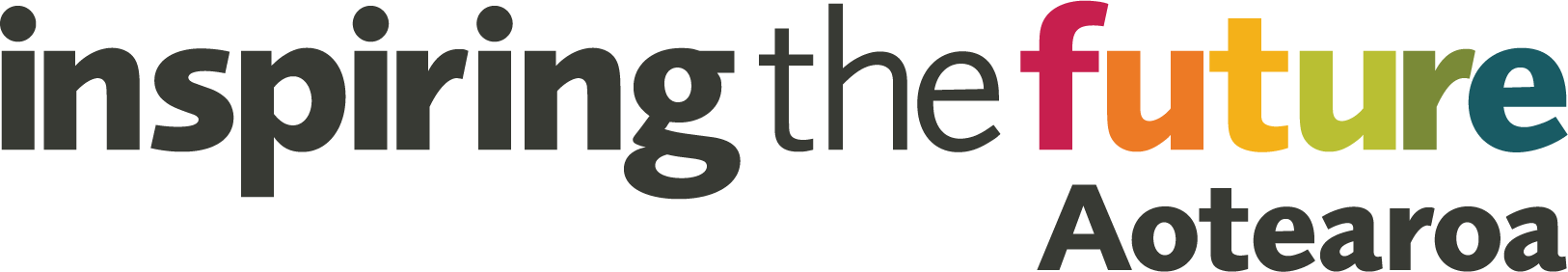 Insert role model 2’s presentation and remove this slide
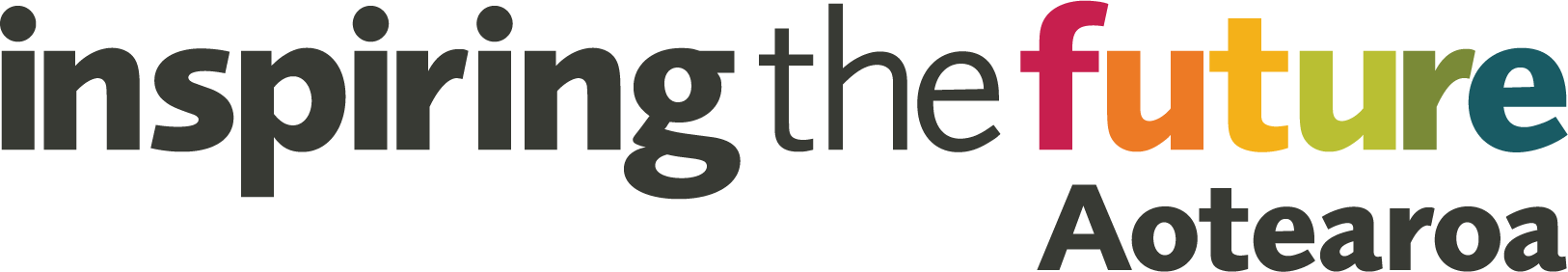 Deep dive - Example patai
But ask anything you like
What do you enjoy about your job?
What were your favourite subjects at school?
What did you want to be when you were younger?
What inspired you to do your job?
Were there any challenges for you to get your job?
If you could be anything, what would it be?
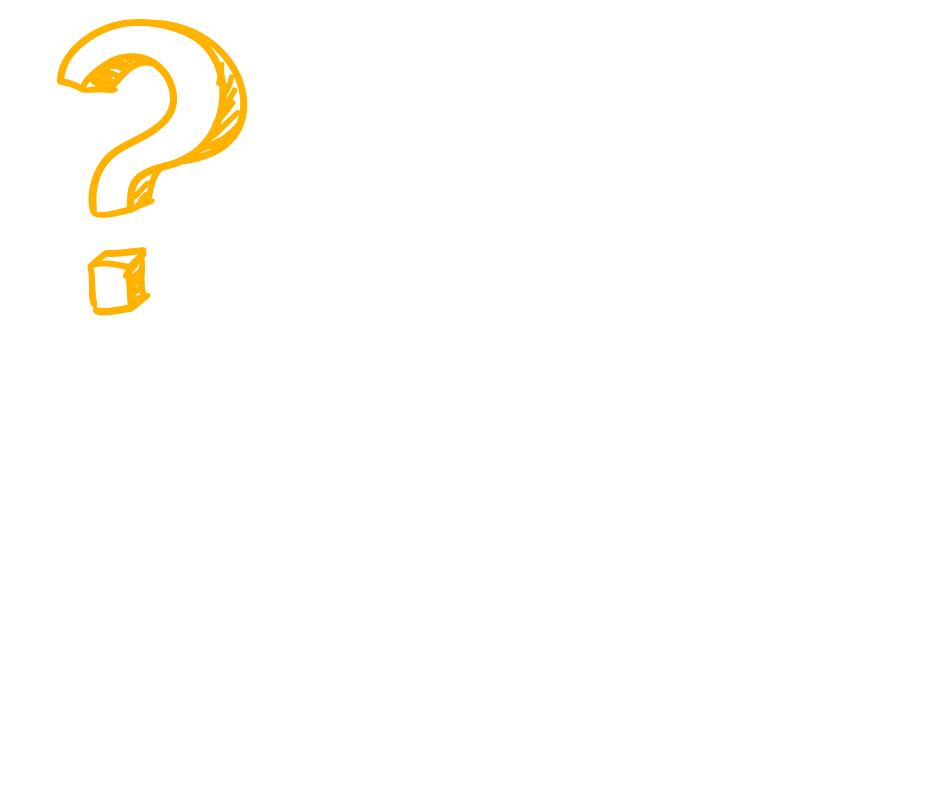 [Speaker Notes: If you have any more role models – insert their presentation after this slide and then copy this slide after their presentation.]
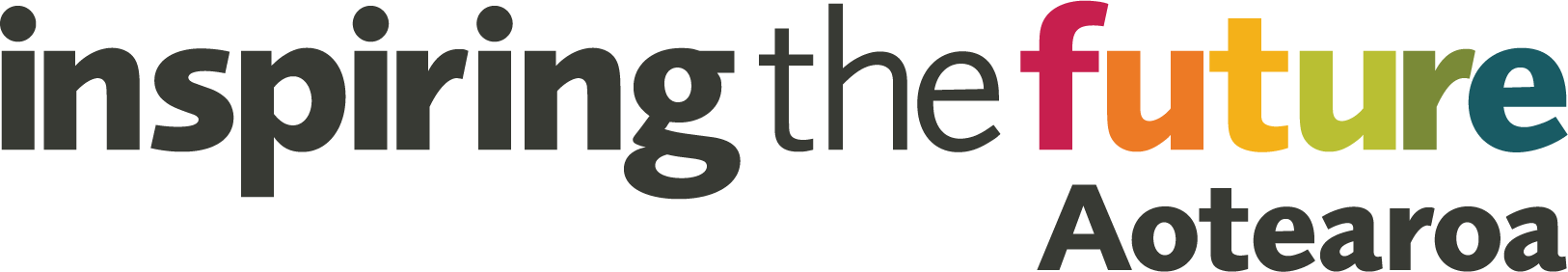 Kia ora
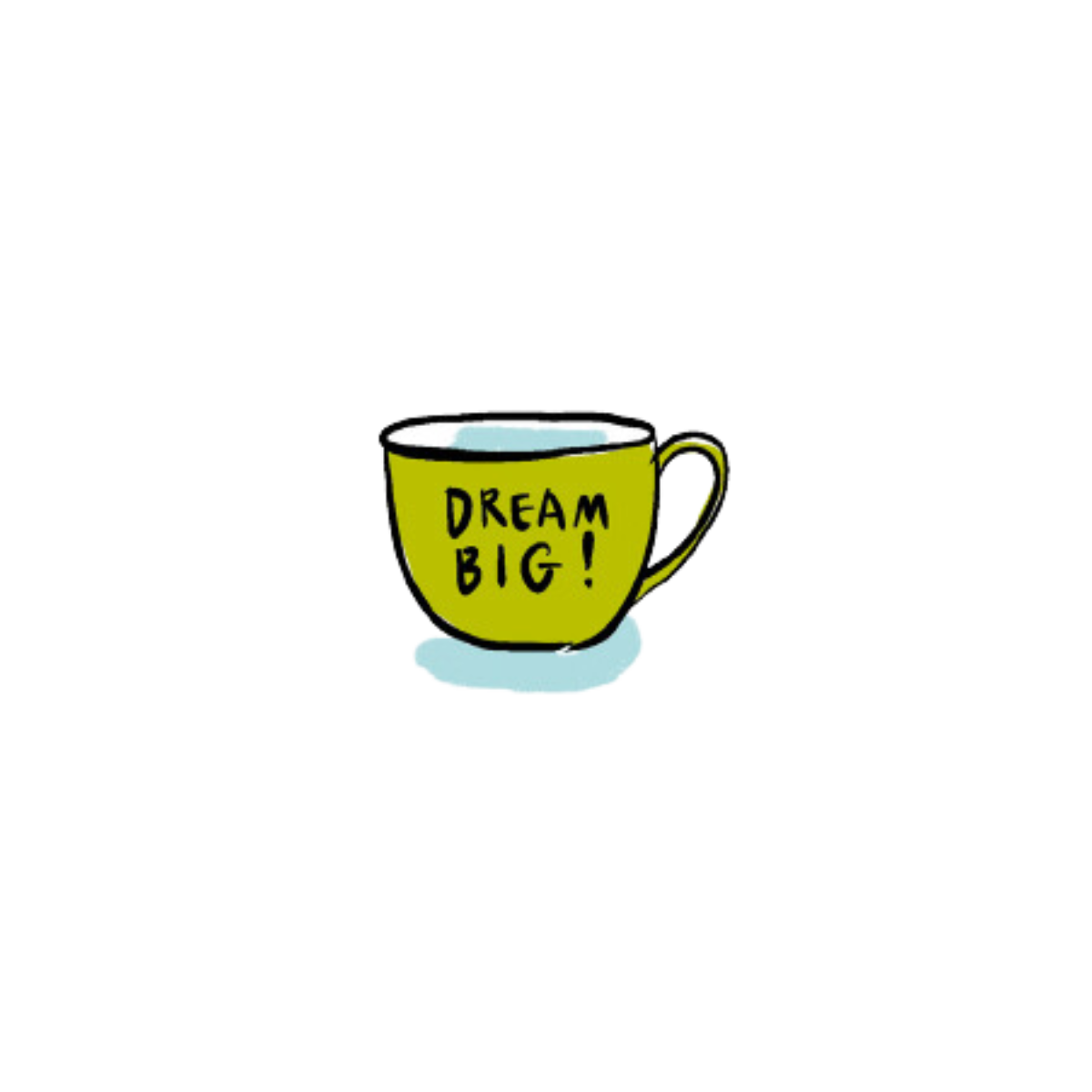 Thank you